Grants Education Management System (GEM$)Department of Elementary & Secondary Education (DESE)
Training Module:
User Access Administration
Agenda
Purpose of Today’s Training
Overview of User Access
Managing Users
Creating Users
Creating Roles
Changing and Removing User Roles
User access for users in multiple districts
Other Topics
Updating User Profiles
The Address Book
User Access Administration
2
Today’s Purpose
Beginning with grants in the 2023-24 fiscal year, grant applicants will use the GEM$ grants management system to apply for funds for education grants in Massachusetts.
The purpose of this webinar is to train new GEM$ users who will have the role of “LEA User Access Administrator.”
All users are added to GEM$ by a user with the role of “User Access Administrator.” GEM$ does not have a “self-registration” feature.
User Access Administration
3
Overview of User Access
User Access Administration
4
User Access Administrator Role
GEM$ has user access administrators at both the State level and the LEA level.
A state-level “User Access Administrator” may add users for (a) State user roles and (b) LEA user roles.
An LEA-level “User Access Administrator” may add any user to their own LEA (or district).
Note that “LEA” is a generic term that for the purpose of this webinar will refer to school districts, community-based organizations, community colleges, private colleges, state agencies, and other organizations who apply for grant funds.
User Access Administration
5
User Access Administrator Role (2)
An LEA-level user access administrator may view all funding applications, invoices, and data within their own LEA.
An LEA-level user access administrator may not edit, submit, or approve funding applications or reimbursement requests in their LEA, unless they are added for those roles.
User Access Administration
6
Designating LEA Users
In GEM$, LEA users are each linked to:
an organization (such as a school district, college, state agency, or community based-organization (CBO)
a role (or roles)
Roles are permissions that designate what functions users can perform in the system (such as view, edit, submit, or approve).
User Access Administration
7
Tips About Roles
A role is a permission (or set of permissions) --not a title.
Multiple people can have the same role.
A single user can have multiple roles.
If more than one user is assigned a role (such as Superintendent), you only need one of those users to approve each grant.
User Access Administration
8
Funding Application Roles
Every organization must have at least one user with the following roles in order to submit a funding application in GEM$:
LEA Grantwriter
Users with this role may be an organization’s Program Director, Manager, or Lead Agency Representative.
LEA Fiscal Representative
Users with this role may be an organization’s CFO, Fiscal Agent, Business Manager, or Bookkeeper.
LEA Superintendent – Chief Executive
Users with this role may be an organization’s Executive Director, President, Director (signing authority for agency), CEO, Managing Director.
User Access Administrator
User Access Administration
9
The Grantwriter Role
In GEM$, a Grantwriter is assigned uniquely for each funding application.
Even if a district has the same person writing all of their grants, the user will need to be assigned the grantwriter role for each funding application for which the district intends to apply.  
Note that user access will carry forward into subsequent years. Users maintain their roles in the system until they are removed by a user access administrator.
User Access Administration
10
Funding Application Update Role
The <Funding Application> “Update” role will allow a user to edit fields and budget details within a funding application.
Users with the <Funding Application> “Update” role cannot click the status change link to LEA Grantwriter Submitted.
User Access Administration
11
LEA Approval Roles
The LEA Fiscal Representative has access to approve all funding applications submitted by a district (organization).
The LEA Fiscal Representative is reviewing the application for budgetary and fiscal compliance.
The Superintendent – Chief Executive has access to approve all funding applications submitted by a district (organization).
The Superintendent – Chief Executive is reviewing the application as the final approver.
User Access Administration
12
LEA Approval Roles (2)
The Fiscal Representative and Superintendent roles:
Cannot change the grantwriter's work in the funding application (the application is locked when it is sent to the approval roles).
Can use the “Create Comment” feature to provide comments to the grantwriter to make edits in the funding application. Users in approval roles can then send the funding application back to the grantwriter by “not approving” the application.
User Access Administration
13
Users in Multiple Districts
A state-level user access administrator can assign roles to a single LEA user in multiple districts. 
An LEA user access administrator can only grant roles in their own district or districts.
User Access Administration
14
Managing Users
User Access Administration
15
Accessing the System
The GEM$ site URL is	https://mass.egrantsmanagement.com/
Click “GEM$ Sign-In.”
Enter your Email Address and Password. Click “Submit.”
When needed, use “Forgot your password?” to reset your password.
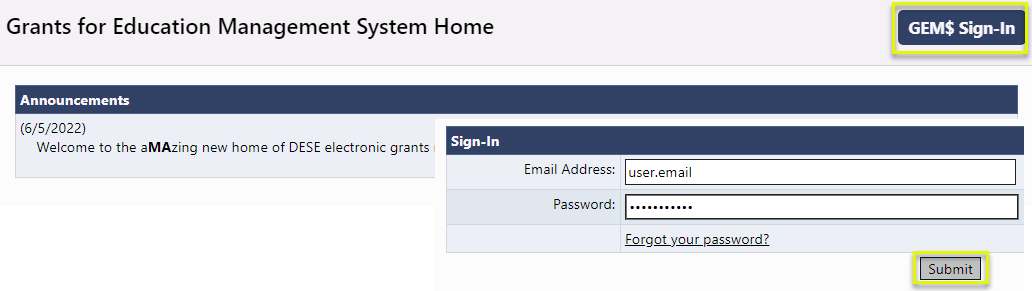 User Access Administration
16
Initial User Access Administrators
The names and email addresses of “initial” users who will serve as user access administrators were gathered by DESE (Department of Elementary & Secondary Education) staff and bulk loaded into the GEM$ portal.
You will need to navigate to the GEM$ site, go the GEM$ Sign-In page (top right of the screen) and click on “Forgot your password?” to receive an email to set up your password.
Once complete, please look for an email with instructions on how to set up a password. The email will come from:
	noreply@egrantsmanagement.com
User Access Administration
17
Managing Users
Users with the User Access Administrator role will have an “Administer” option on their left navigation menu.
To create or edit a user, navigate to “Administer” > “User Access.”
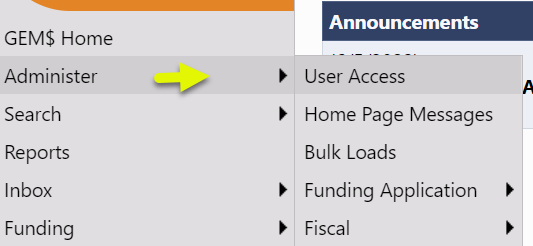 User Access Administration
18
The User Access Screen
The User Access screen has two paths:
Link to Create a New User
Search for an existing users
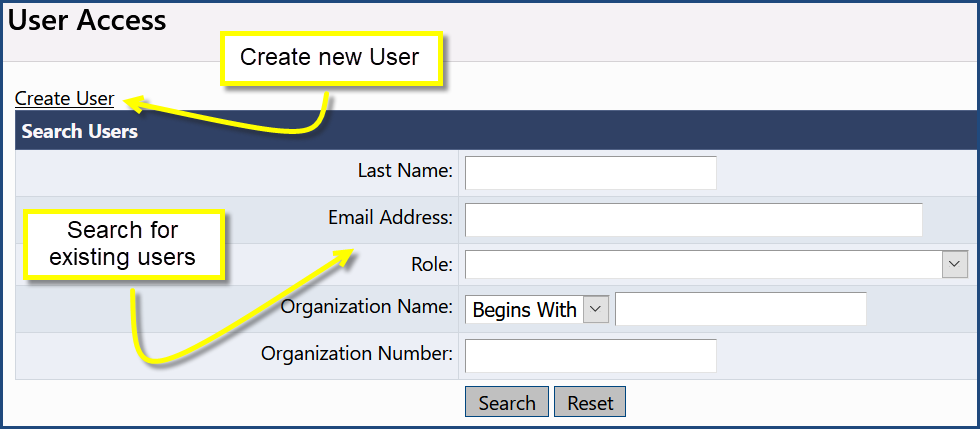 User Access Administration
19
Creating a User
To create a user, click on the “Create User” link.
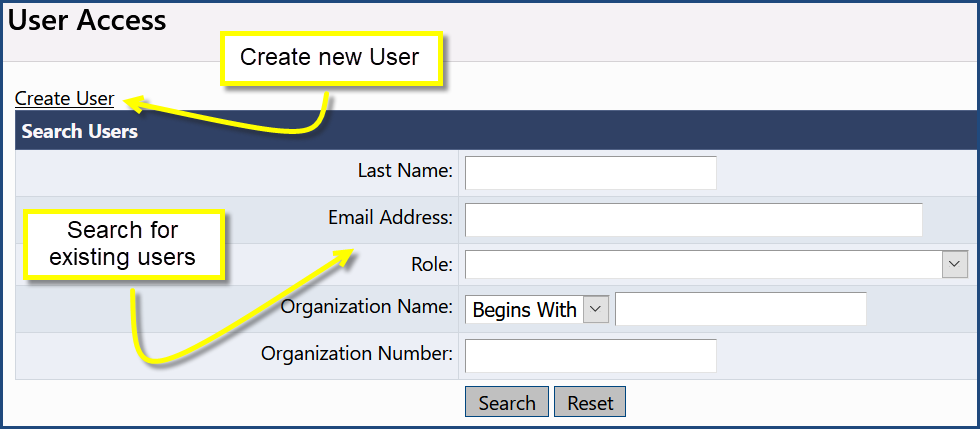 User Access Administration
20
Creating a User (2)
Enter the user’s Email Address, First Name and Last Name.
Other fields are optional; the user can set these up themselves after signing in.
The system sends an email to the new user when “Create” is clicked.
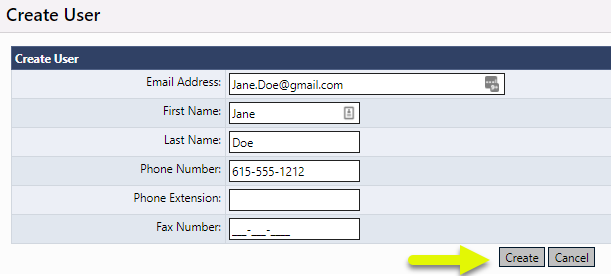 User Access Administration
21
To Add Role(s)
Click on “Create Role.”
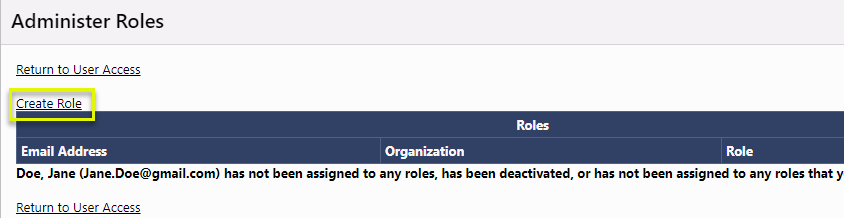 User Access Administration
22
To Add Roles (2)
Leave the School at “ALL”.
Check the box(es) for the appropriate role(s). Click “Create.”
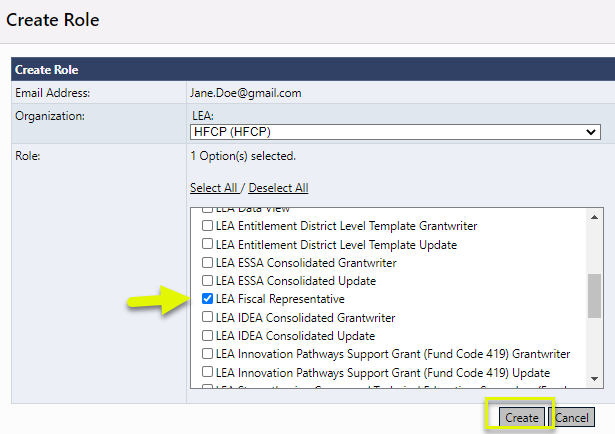 User Access Administration
23
To Change Role(s)
To change, delete or add a new role for an existing user, use the search screen to locate the user. This is done from Administer < User Access screen.
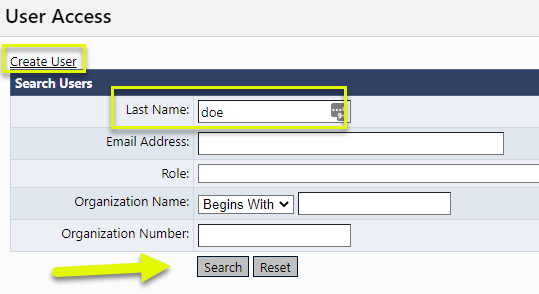 User Access Administration
24
To Change Role(s) (2)
Click on the “Administer Roles” icon. (see screenshot below)
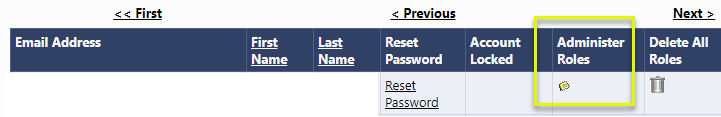 User Access Administration
25
To Change Role(s) (3)
Click on the “Administer Roles” icon. (see screenshot below)
Use the “Create Role” link and/or the “Delete’ trash can icon to edit the user roles.



Some suggest that when changing a role for a user, add the new role first and then delete the old role.
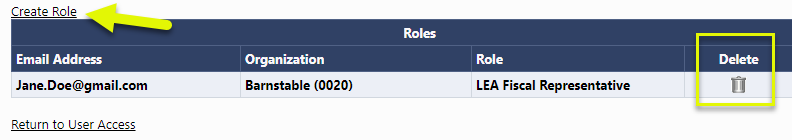 User Access Administration
26
To “Delete” a User
Technically, once a user is created, the username and audit trail of that user’s actions will continue to reside in the system, even after the user no longer has access.
To remove a user’s access, use the trash can icon under “Delete All Roles.”
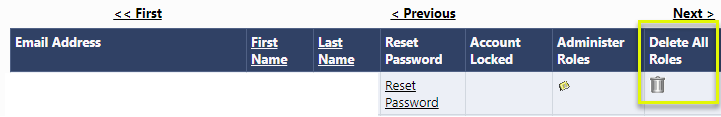 User Access Administration
27
Other User Access Features
A user access administrator can also:
Reset a user’s password
View user history



When creating users, be sure that you input email addresses correctly or that role holder will not receive emails generated by the system!
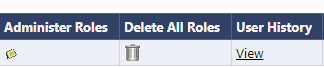 User Access Administration
28
Demo
User Access Administration
29
Other Topics
User Access Administration
30
Modifying a User Profile
Each user may modify their own User Profile.
To modify your User Profile, click your initial avatar, then “Edit User Profile” to update your information or change your password.
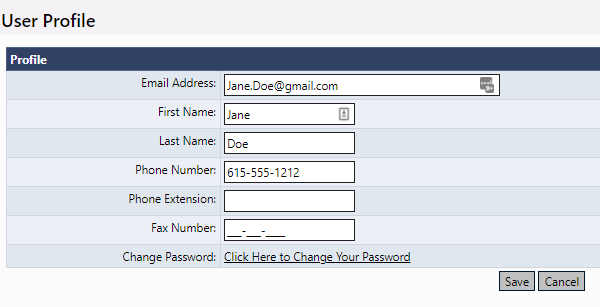 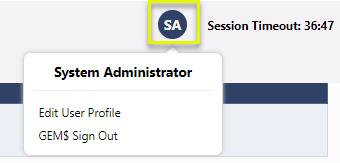 User Access Administration
31
To Update a User
IMPORTANT: If you need to correct a user’s email address (or other information), do not create a new account. Search for the original entry and make any edits to that account.
User Access Administration
32
Reviewing the Address Book
It is best practice to review the roles in your district at least annually to determine if changes need to be made. A quick way to see who has roles in your district is to access the Address Book.
The Address Book is accessed from the GEM$ main menu using the left-hand navigation.
User Access Administration
33
Reviewing the Address Book (2)
To review the Address Book:
Click on “Address Book” from the main menu.
Use the toggle link “View All District Contacts” and “Return to Address Book” to view user/role information within the LEA.
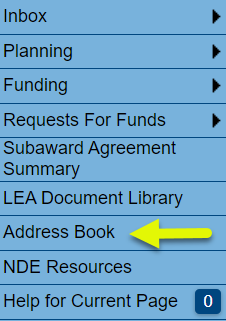 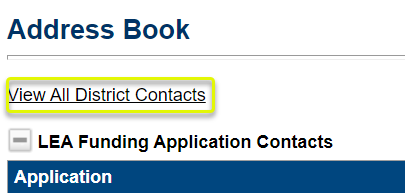 User Access Administration
34
Address Book Headings
Here are some main headings of users within the Address Book that are most helpful to view user listings:
LEA Role Contacts lists all LEA roles with users who are assigned to each role.
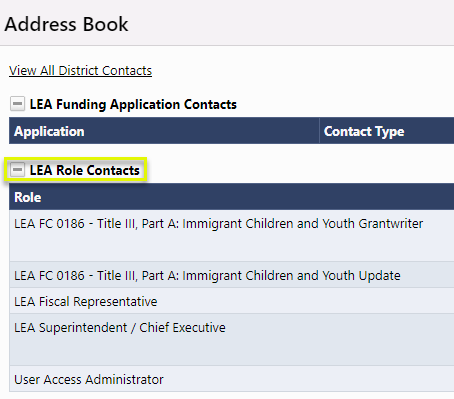 User Access Administration
35
Address Book Headings
DESE Funding Application Contacts lists GEM$ users who have been designated as state-level contact(s) for each funding application by DESE. This is a good place to look if you have a program question about a specific funding application. 
Note that user contact information (such as email address and phone number) becomes visible when clicking on the link for the name of the contact.
User Access Administration
36
Address Book Headings
After clicking on View All District Contacts:
LEA Contacts lists all current LEA users arranged alphabetically by last name.
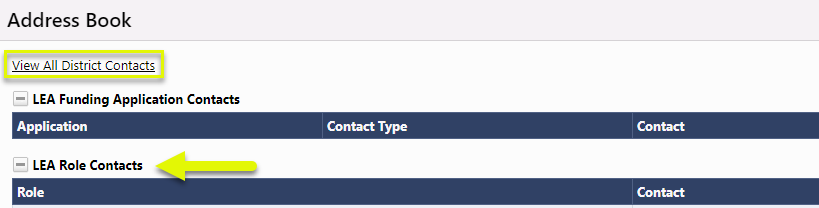 User Access Administration
37
Demo
User Access Administration
38